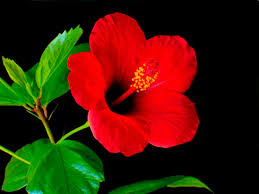 WELCOME
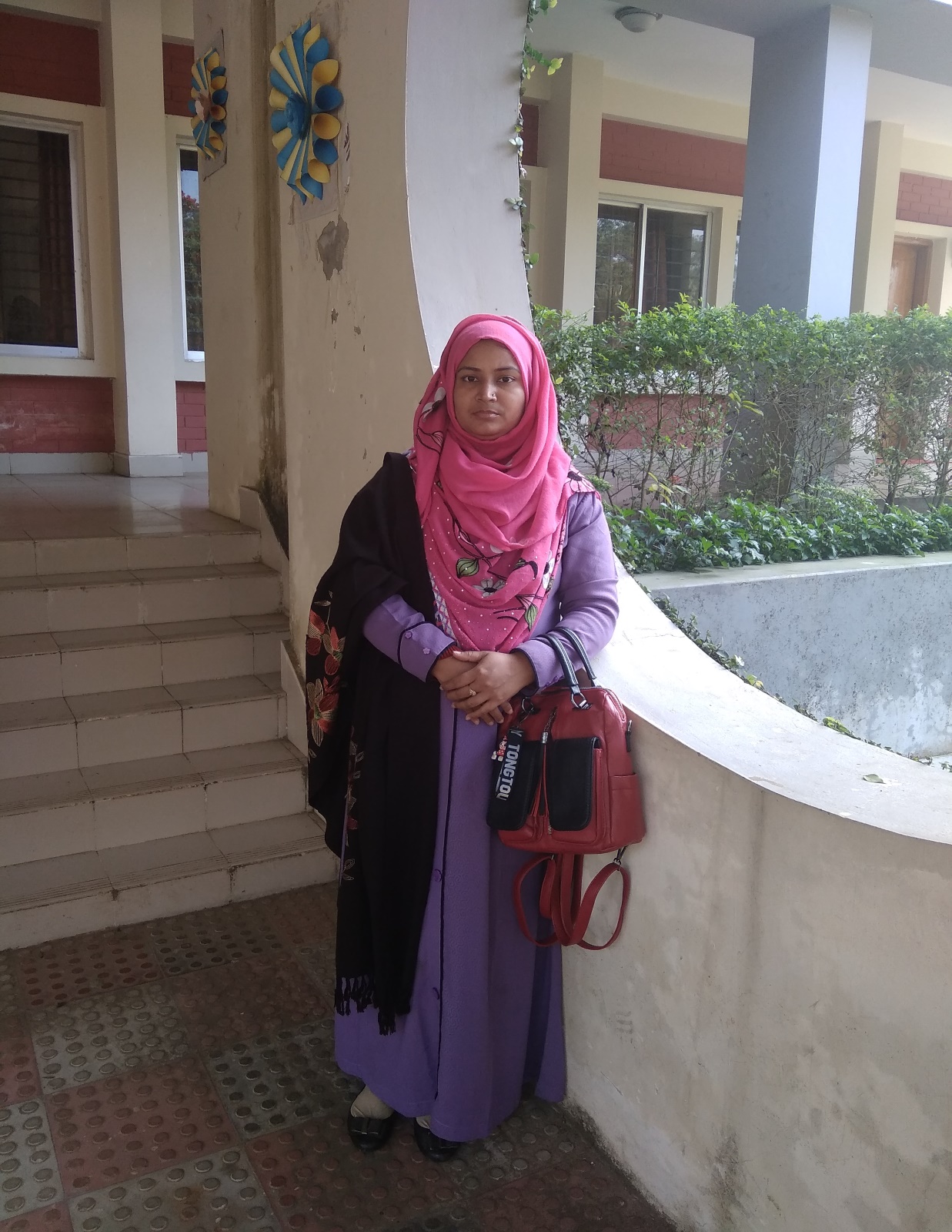 Fatema Akter 
Assistant Teacher 
Dholiya govt. primary school.
Matiranga,khagrachari
Learning  Outcomes:Student will be able to
1.3.1-Recognise which words in asentence are stressed .
3.1.2-Understand questions  about family and friends of students.
1.1.1-say words ,pharases and sentences with proper sounds and stress.
3.1.1-Ask and answer Wh questions.
Let’s see a video
Today’s lesson is……
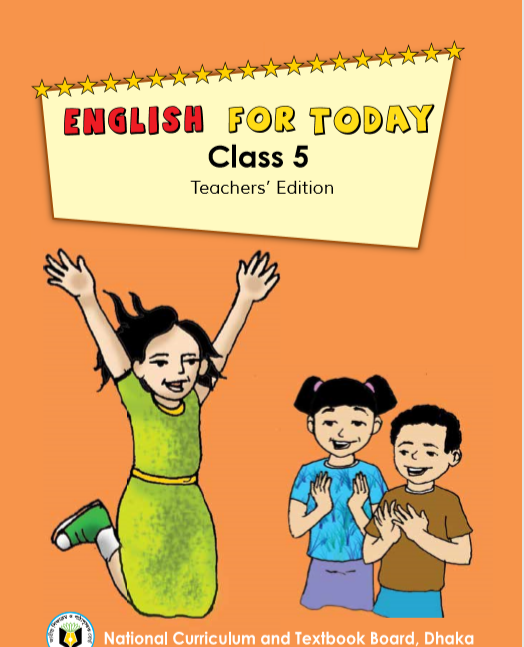 Leisure time 
Class -5
Unit-4 ,Lesson-1-2,
Page No-14,
Word Meaning(English)
Reporter-
Correspondent
Magazine-
Journal
Question-
Quaere
Vacation
Leisure-
Connected-
Attached
Especially-
Particularly
Word Meaning(বাংলা)
Bengali Meaning:
Funny-হাস্যকর।
Reporter –প্রতিবেদক।
Magazine-ম্যাগাজিন।
Often-প্রায়ই।
Leisure-অবসর।
Connected-সংযুক্ত রাখা।
Especially-বিশেষভাবে
Teachers Reading
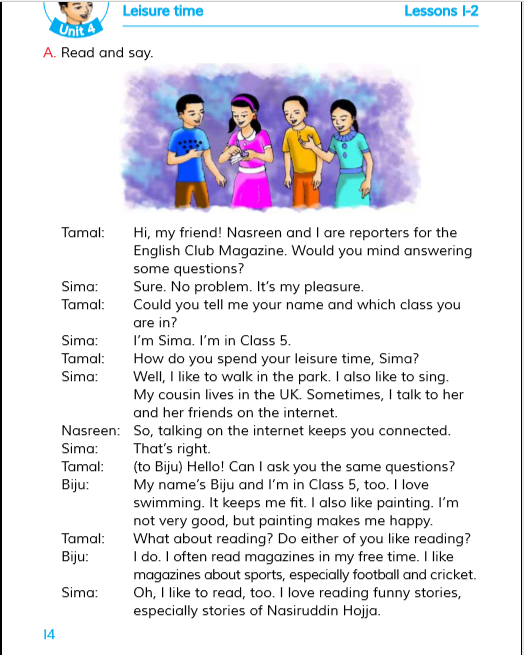 Notice that....(grammer focus)
ওপরের সংলাপে অনুরোধ সহকারে কিছু জানতে Would you…../Could you….. ব্যবহার করা হয়েছে।সাধারণত বিনীত অনুরোধ,প্রস্তাব,আমন্ত্রণ বুঝাতে Would you/Could you  ব্যবহার করা হয়।
Structure:Would you/Could you+Please +মুল verb এর   base form+Extension+?Example:Would you  please         me  your name?
tell
Match the word in column A with their meanings that are mentioned in the text in column B.
A type of thin book which contains articles and photographs.
Reporter
Magazine
particularly
Question
Joined together.
Leisure
A person who makes news for a newspaper  or television.
Connected
A sentens or phrase that asks for information.
Especially
Time when we are not working.
Ask and answer the question:
Who are the reporters?
Ans:Tamal and Nasreen are the reporters.
Which magazine are they reporting for?
Ans:They are reporting for the English Club  Magazine .
Who are answering the reporters ‘questions?
Ans:In his leisure time,Biju likes to go swimming and do painting .Painting makes him happy.
What does Biju do in his leisure time?
Ans:Sima and Biju are answering the reporters ‘questions.
What is another way to say leisure time?
Ans:”Free time” is another way to say leisure time.
She like to sing.
She like walk in the park.
Sima’s free time
She talk to her friends on the internet.
One day One word
Swimming-
সাঁতার কাটা
I like swimming.
Homework
Say what  you do in your free time and why you do it?(write in 5 sentence.)
Goodbye Today
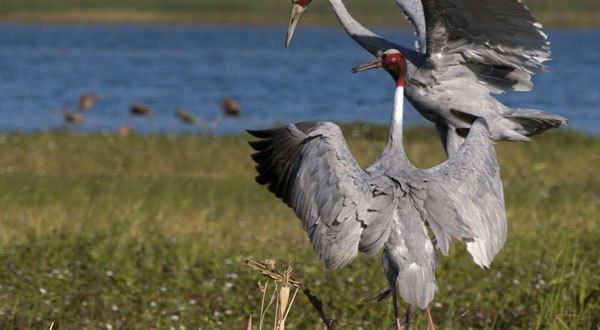